Kentucky Coal
Past, Present, and Future

Presentation to the
Kentucky Geological Survey

Aron Patrick
Assistant Director
Aron.Patrick@ky.gov 

Adam Blandford
Energy Analyst
 
Kentucky Energy and Environment Cabinet
Department for Energy Development and Independence
502-564-7192

Twitter: @KentuckyEEC
Website: energy.ky.gov
Kentucky Coal Production, Q1-2000
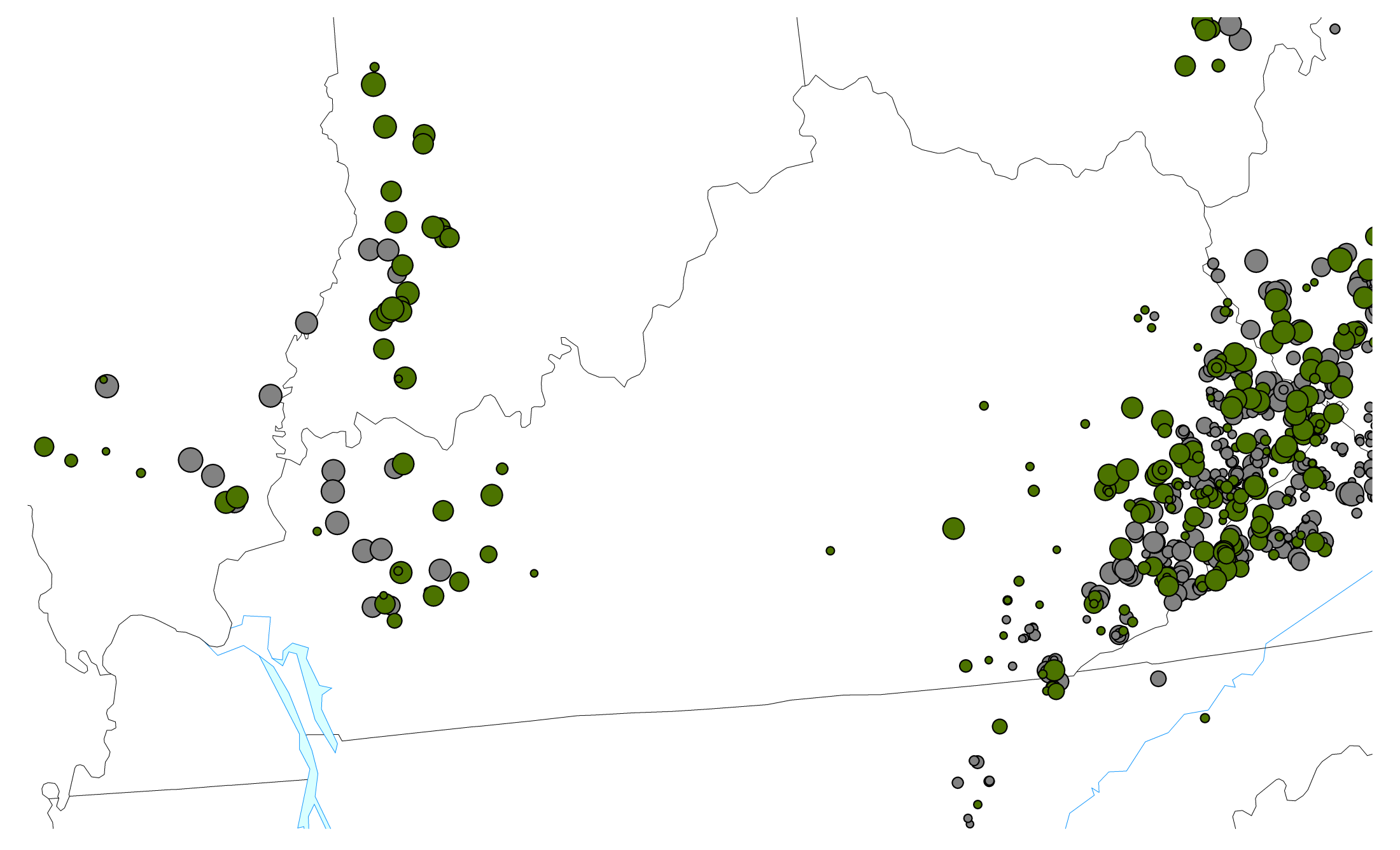 Underground
21.1 MT
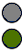 14.2 MT
Surface
Kentucky Energy Database, EEC-DEDI, 2014					             energy.ky.gov
Kentucky Coal Production, Q4-2013
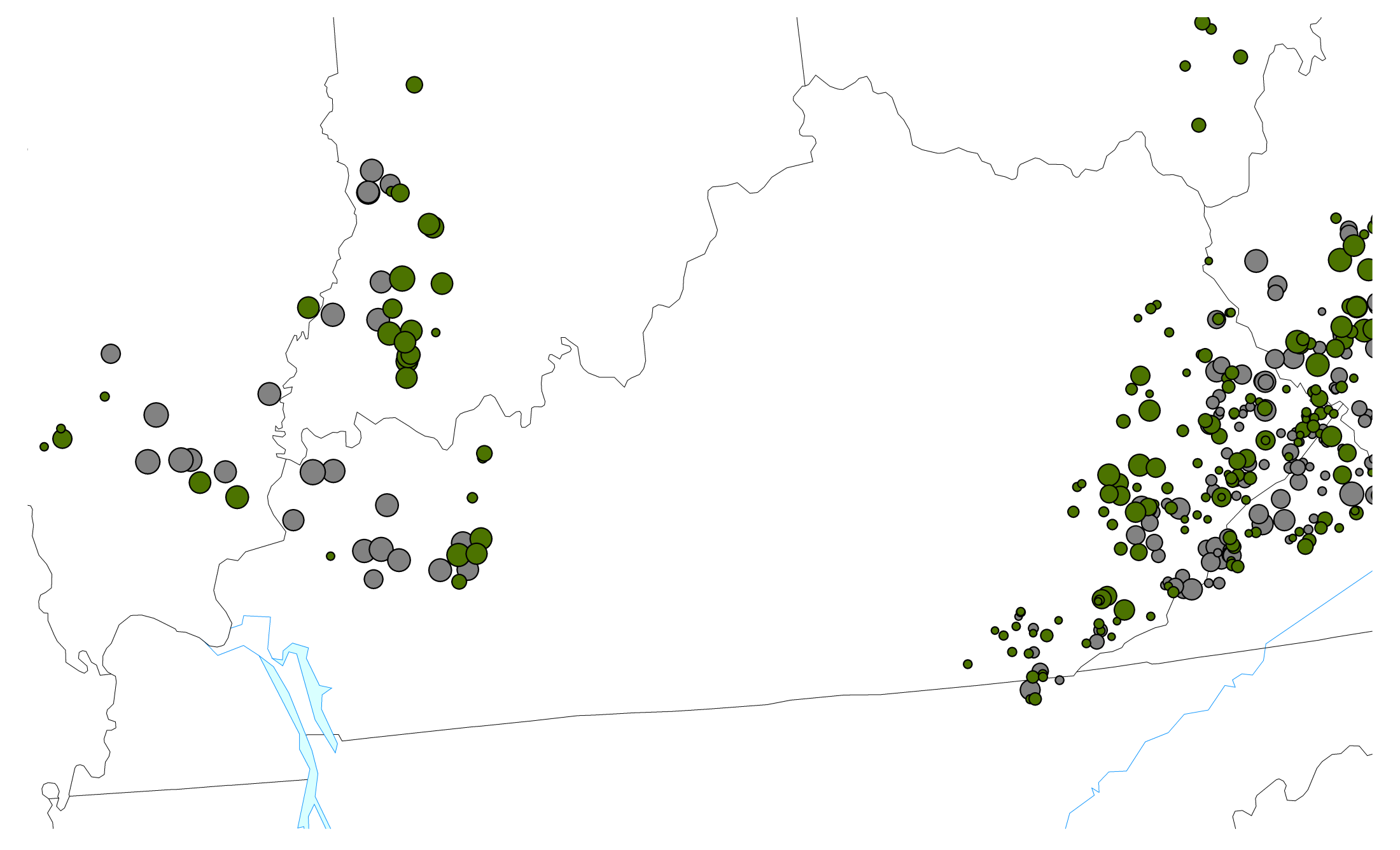 Underground
13.0 MT
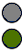 6.1 MT
Surface
Kentucky Energy Database, EEC-DEDI, 2014					             energy.ky.gov
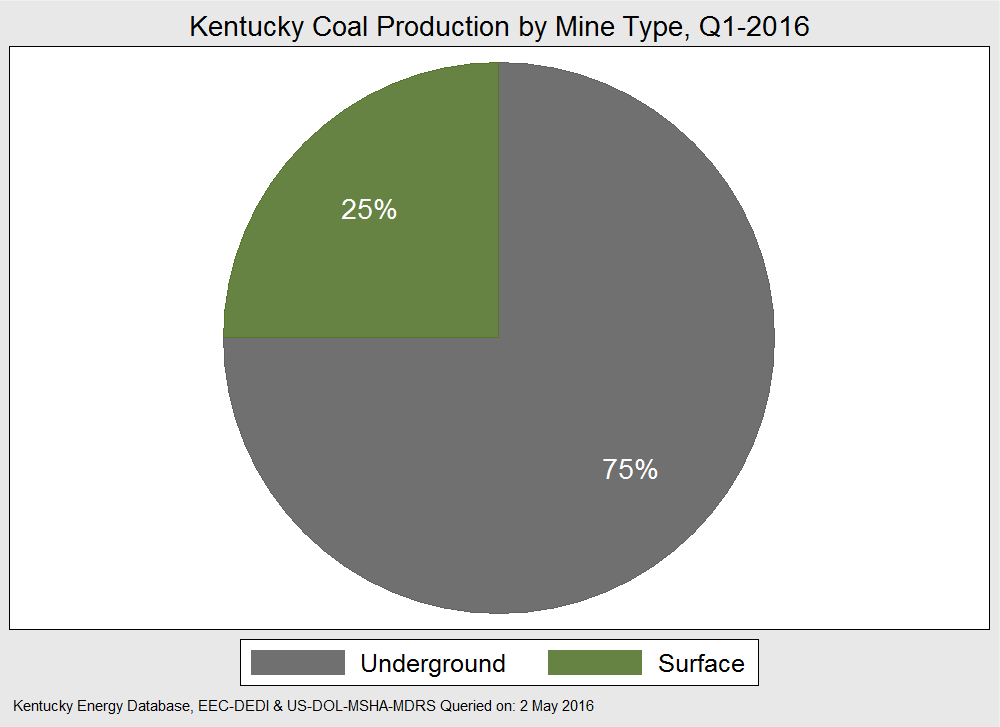 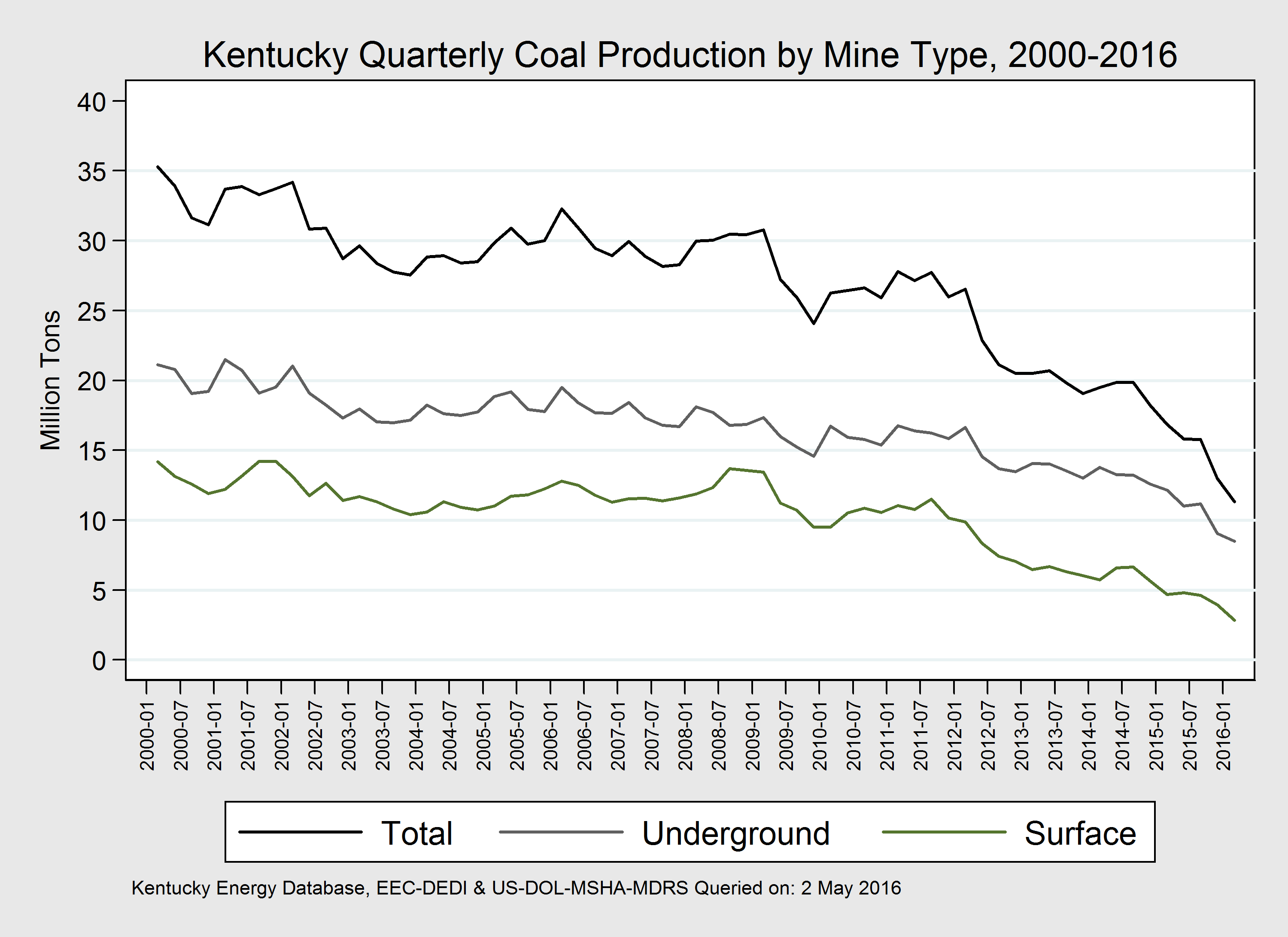 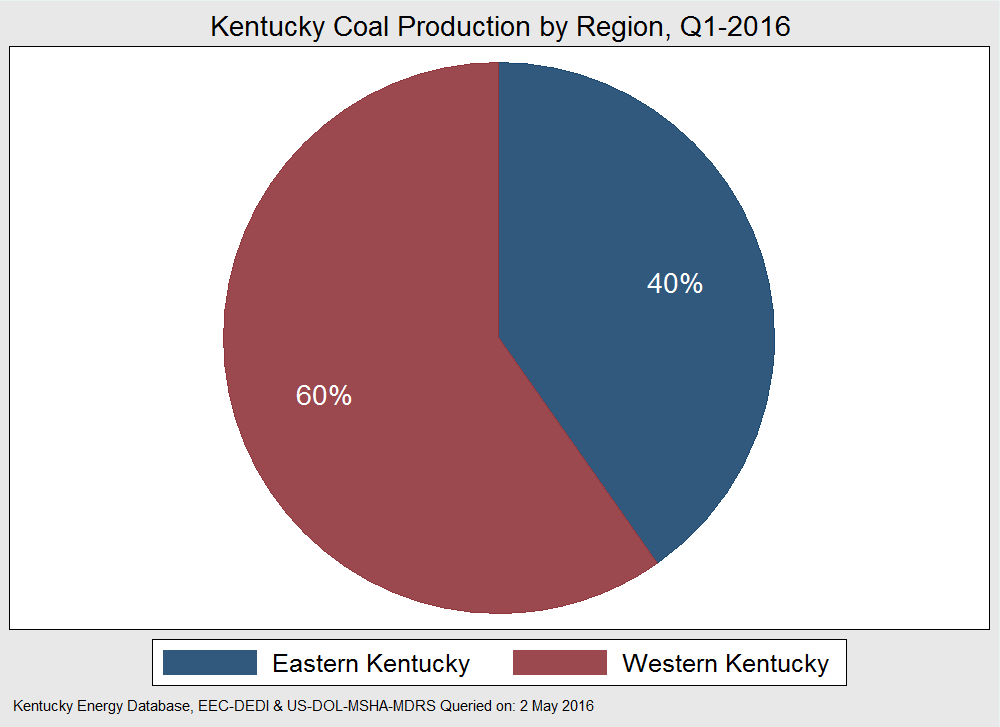 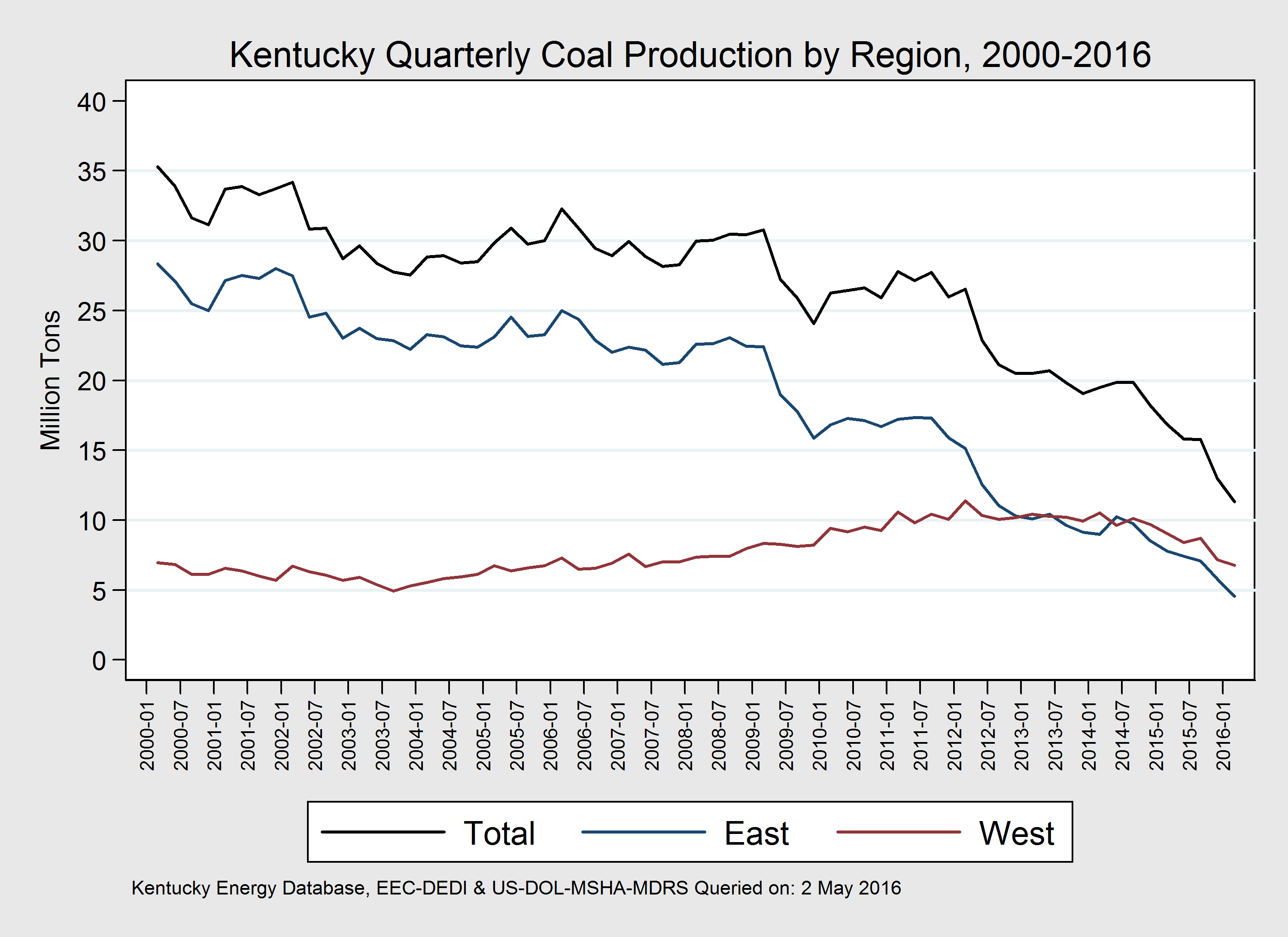 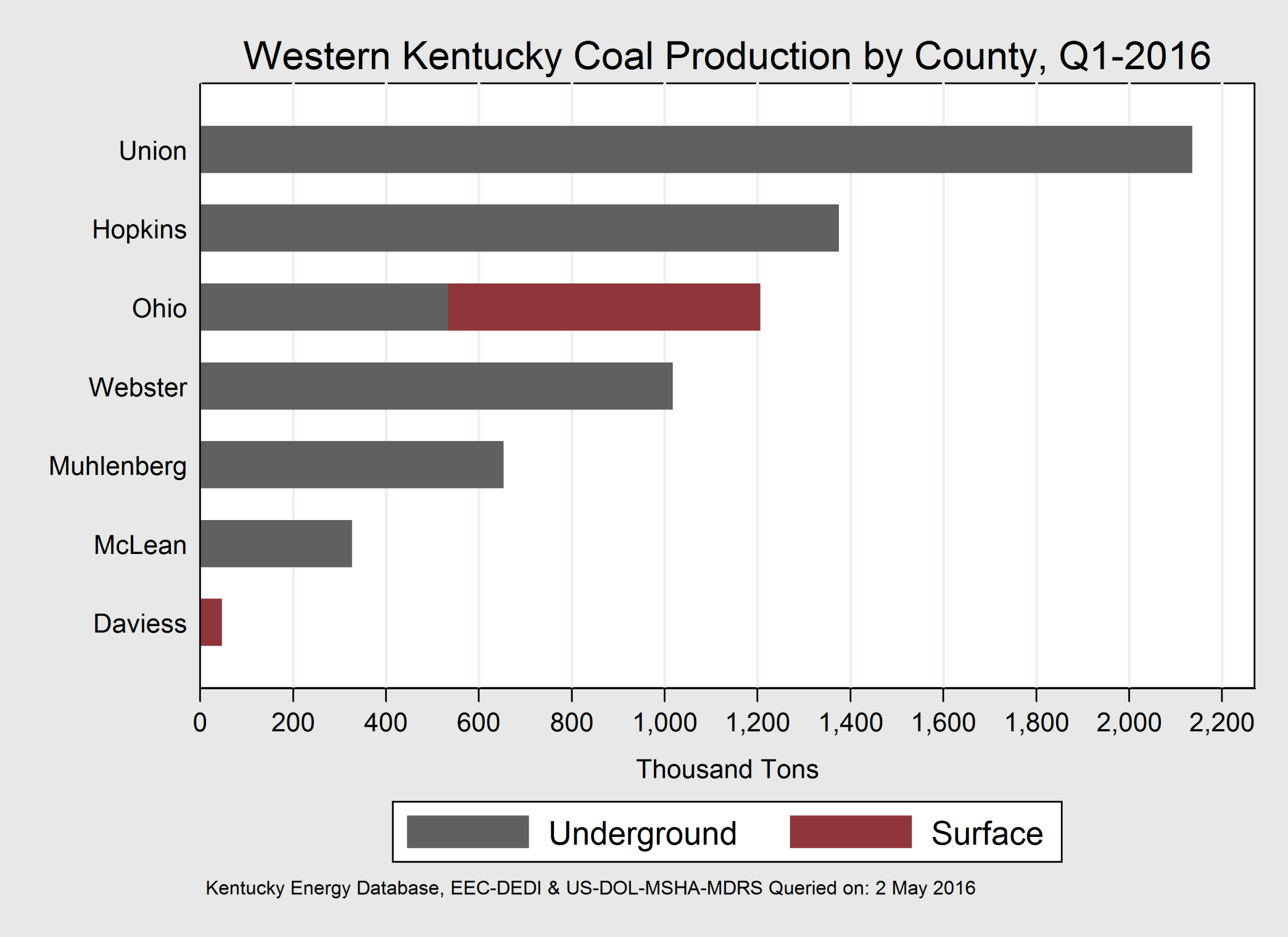 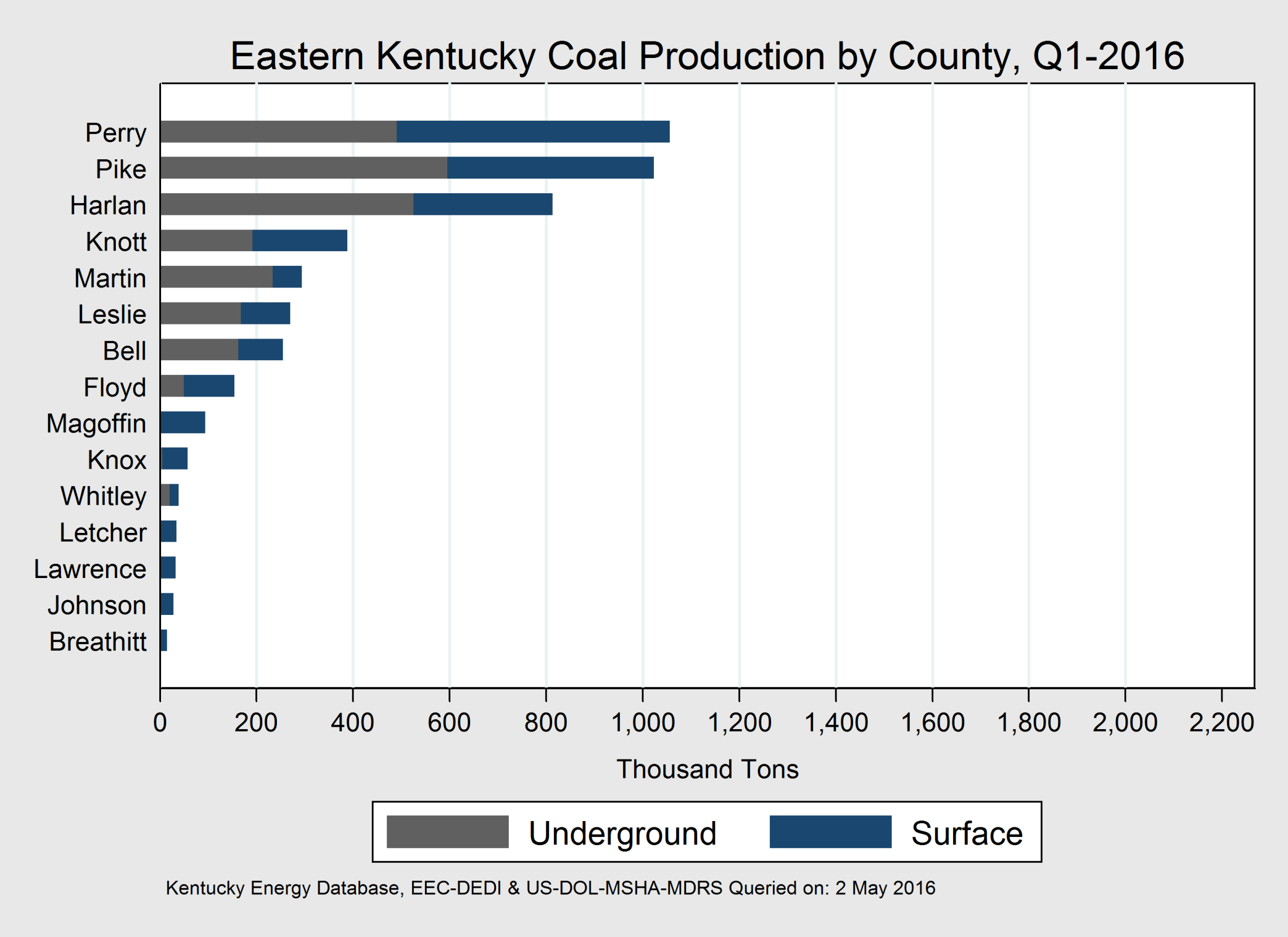 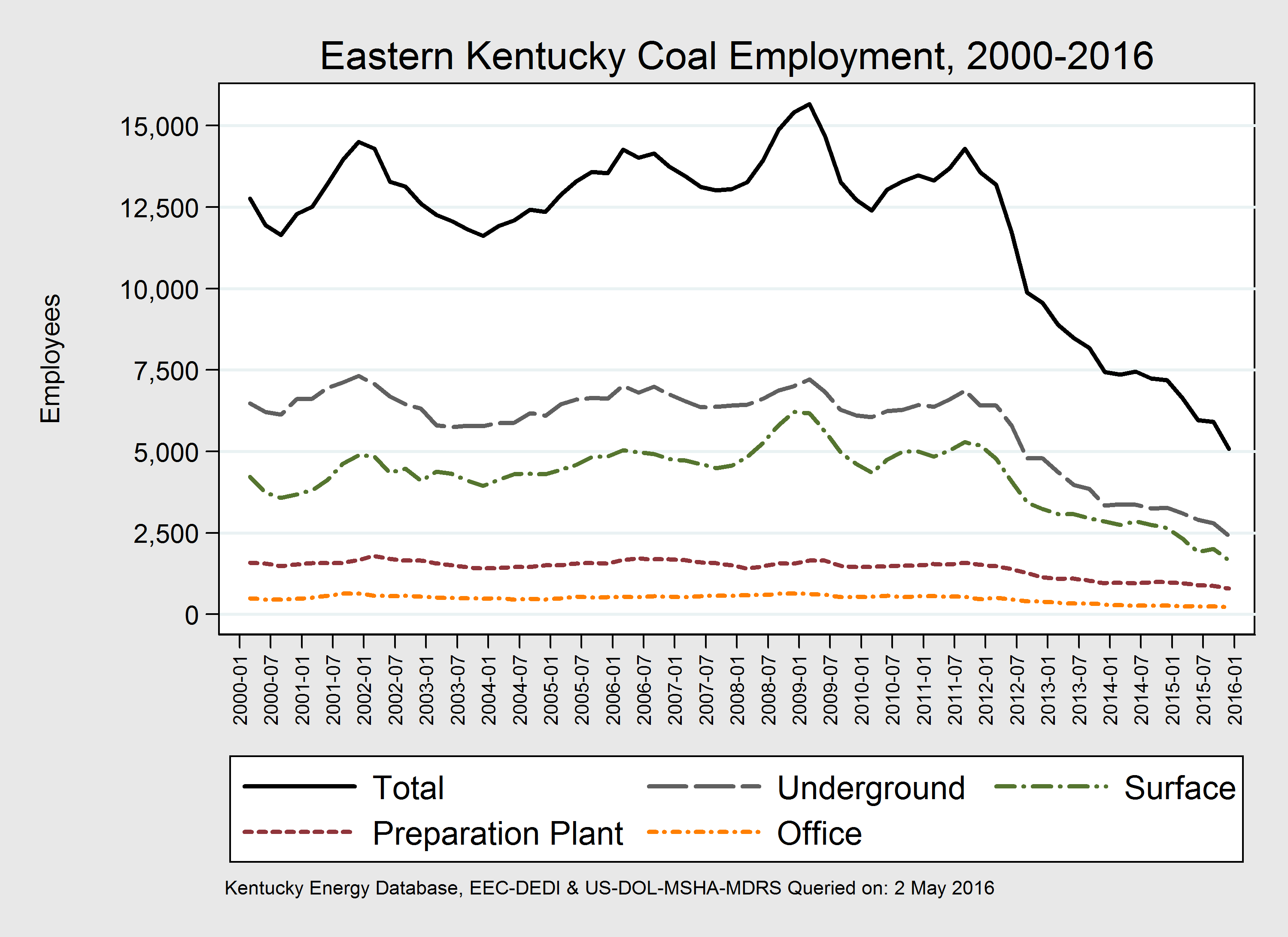 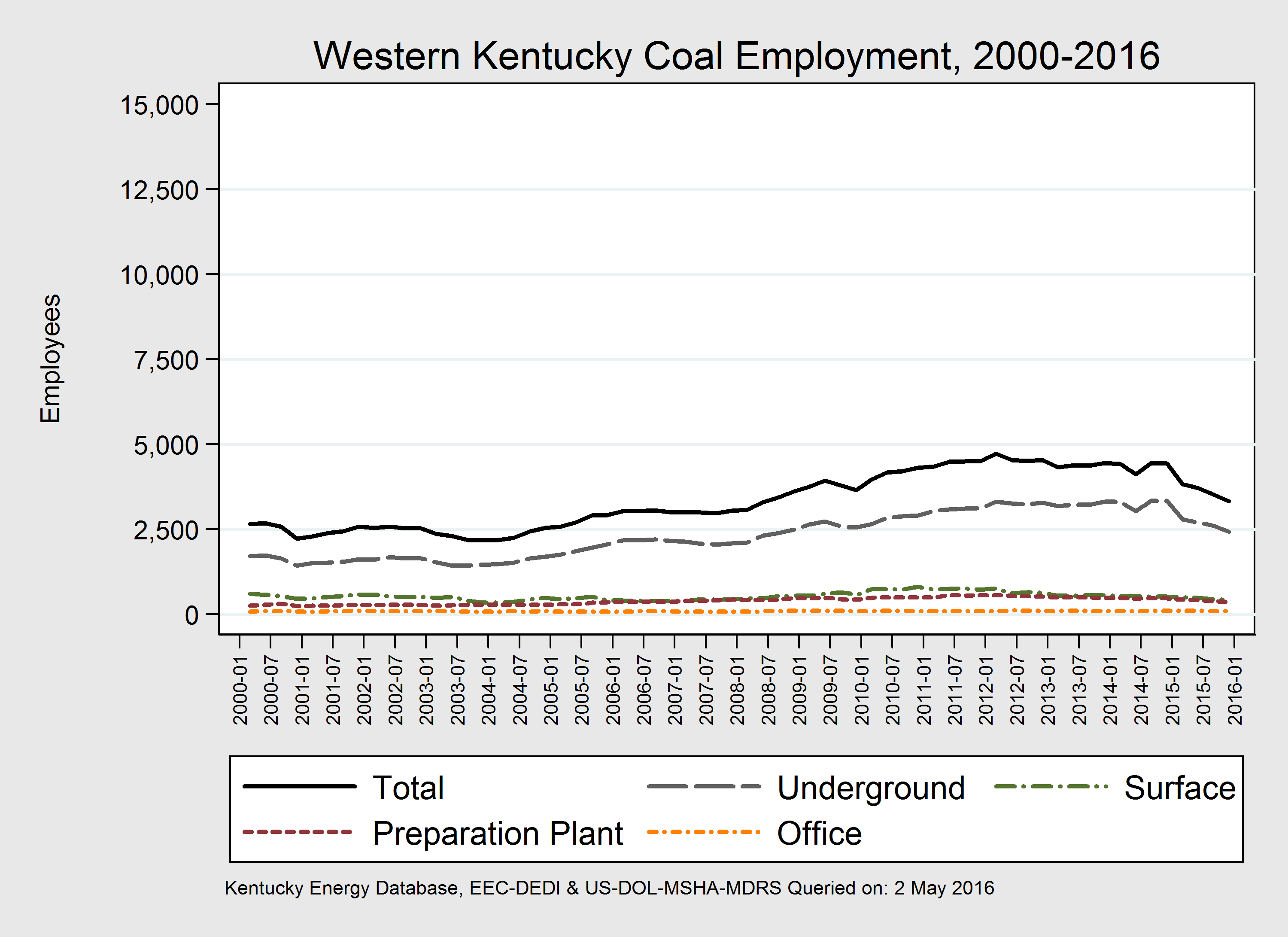 Kentucky Coal Deliveries, 1990
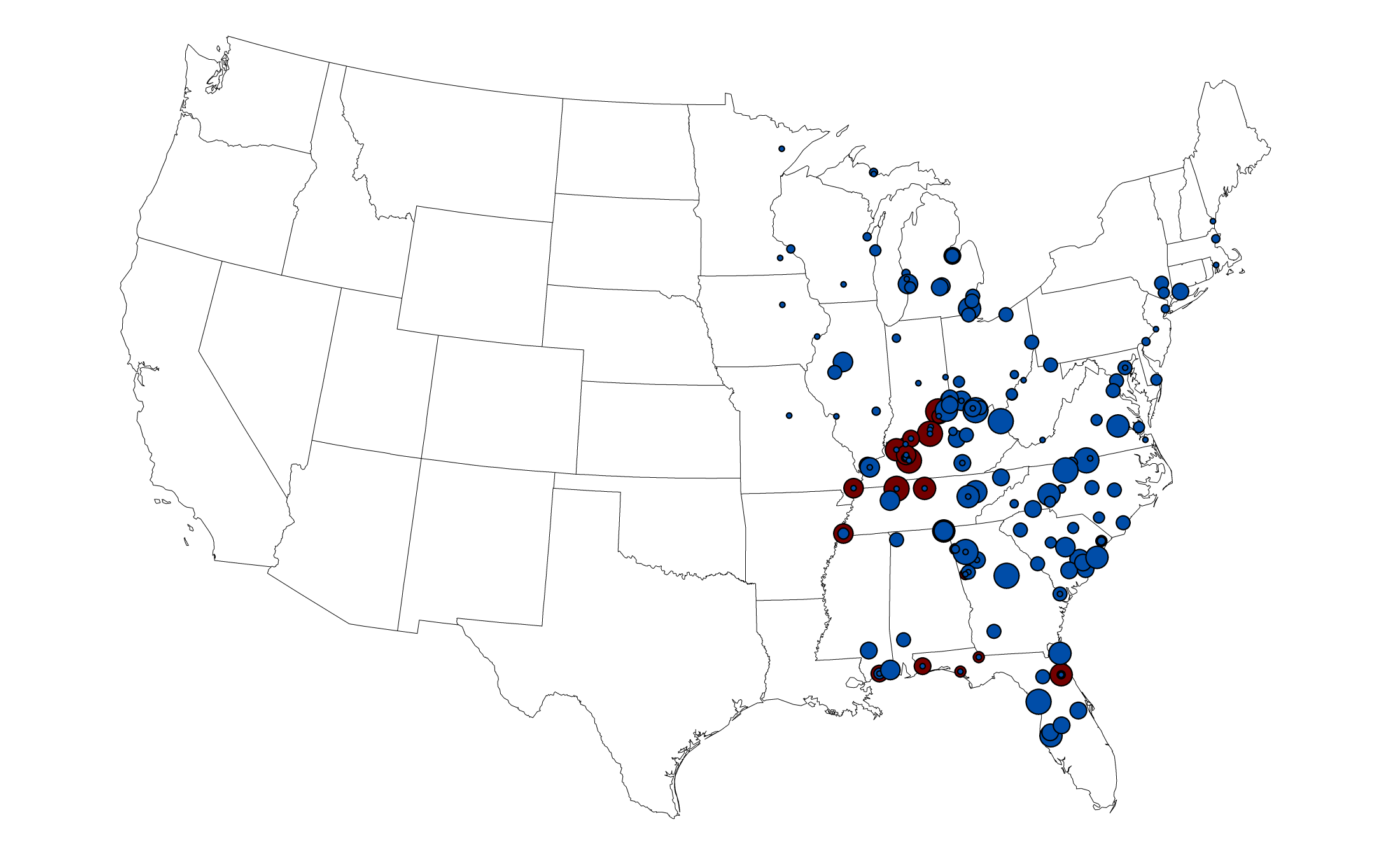 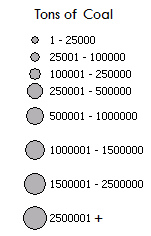 85.2 MT
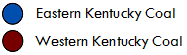 43.6 MT
Kentucky Energy Database, EEC-DEDI, 2015					             energy.ky.gov
Kentucky Coal Deliveries, 2020
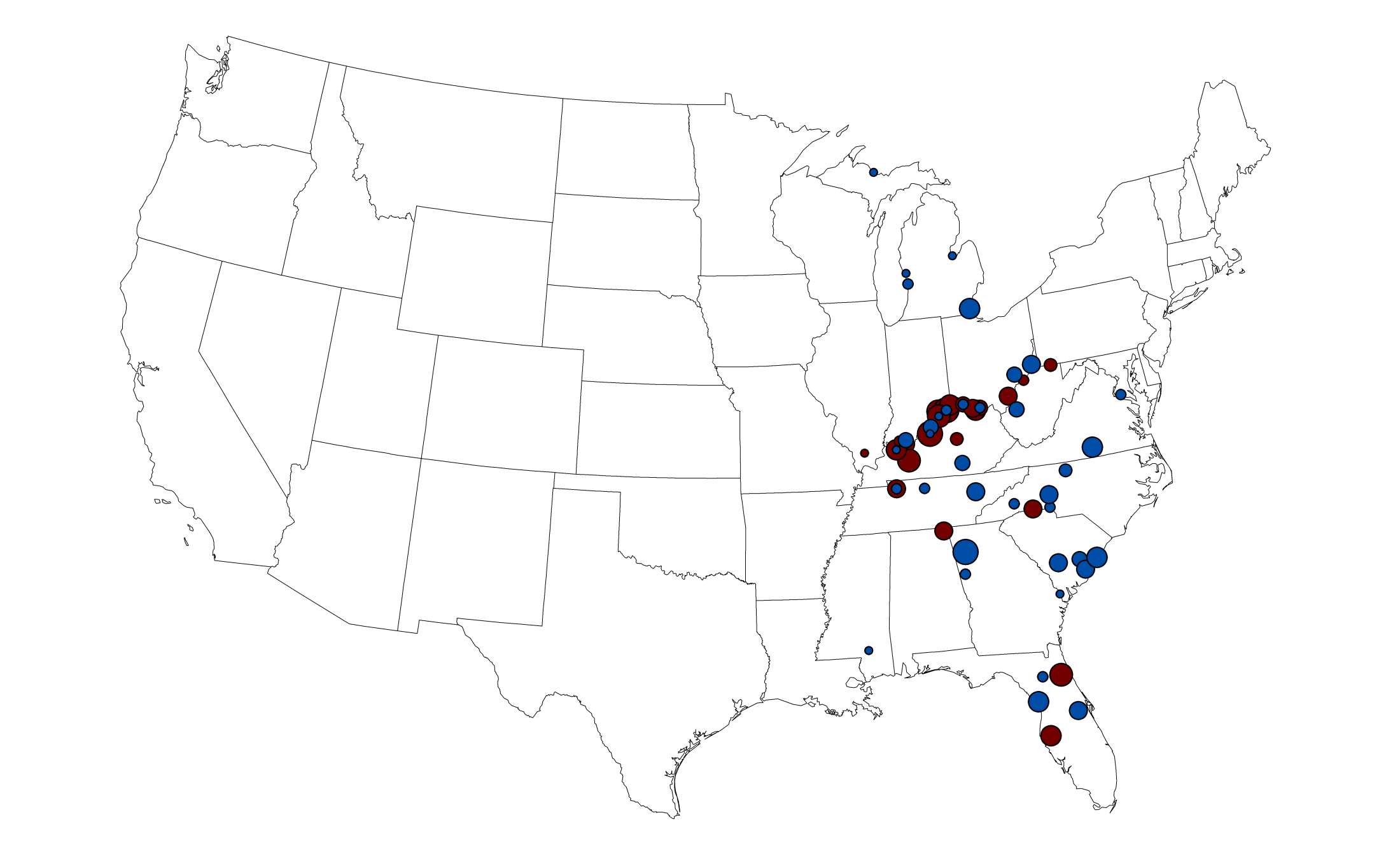 2015 Forecast
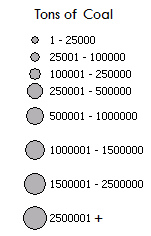 17.8 MT
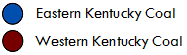 28.6 MT
Kentucky Energy Database, EEC-DEDI, 2015					             energy.ky.gov
Kentucky Coal Deliveries & Future Retirements, 2012
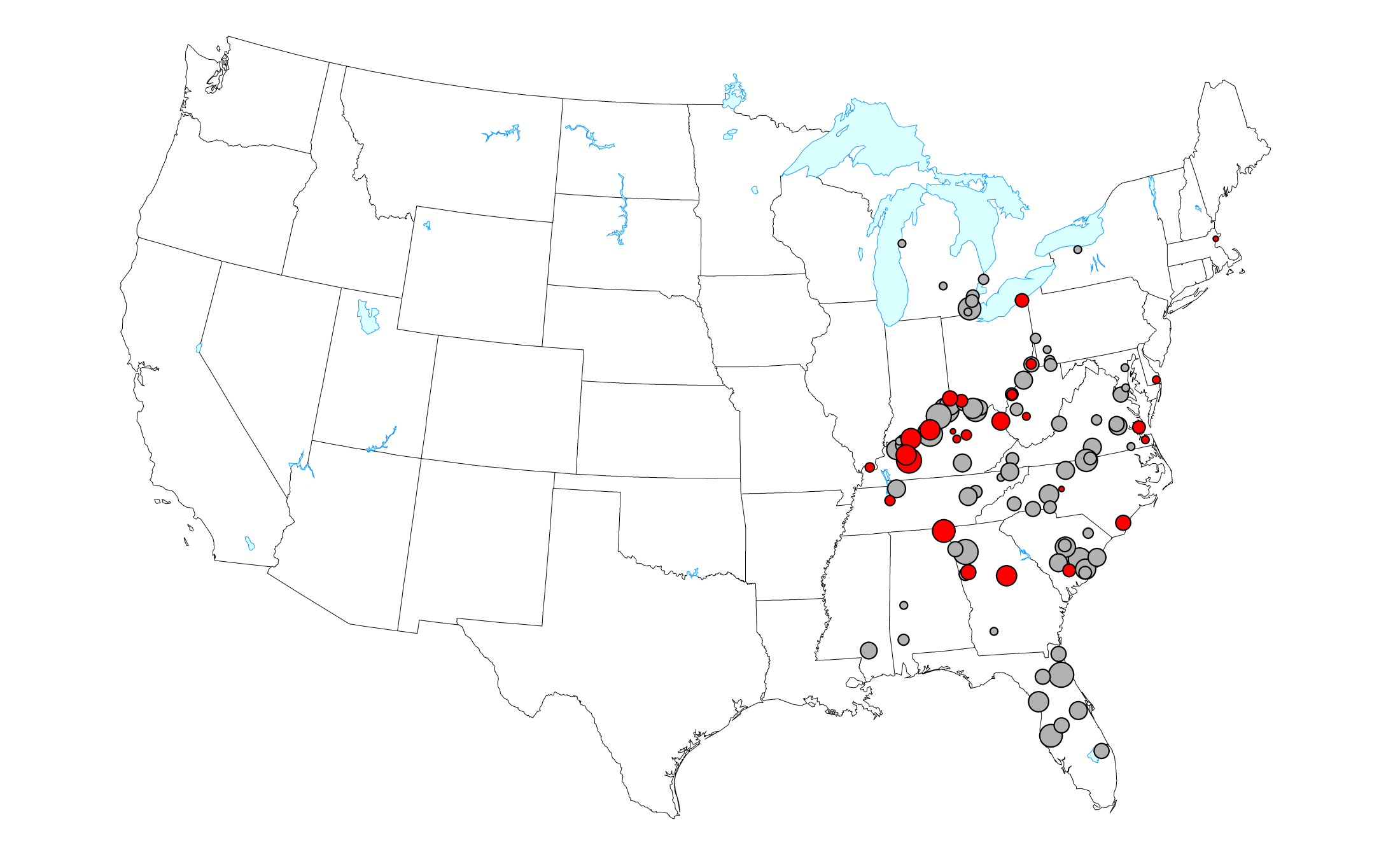 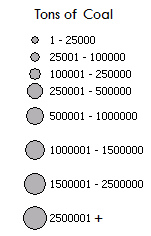 Retirement 2013-2018
15.4 MT
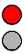 Unknown Future Retirement
53+ MT
Kentucky Energy Database, EEC-DEDI, 2014					             energy.ky.gov
Kentucky Coal Deliveries & Future Retirements, 2012
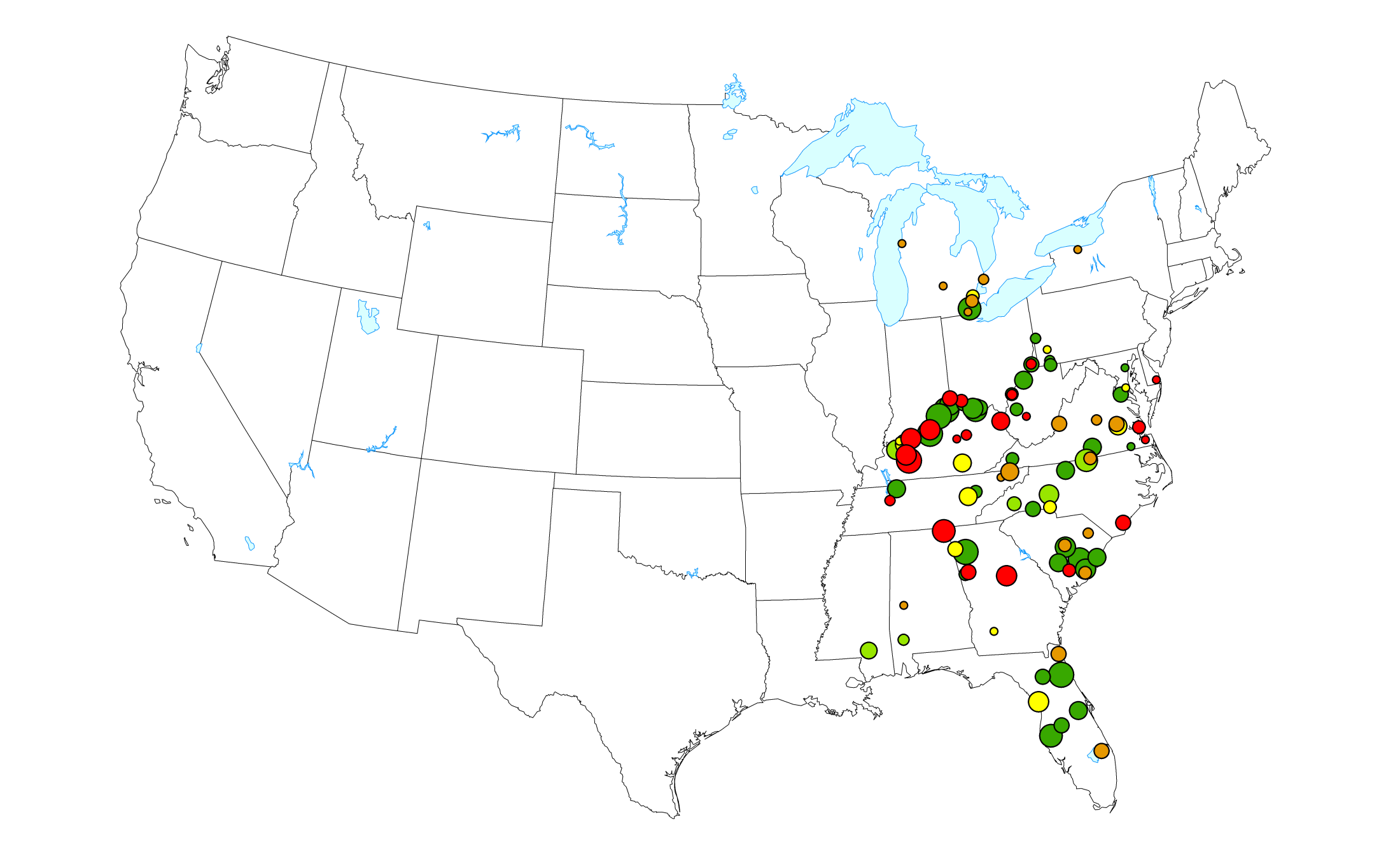 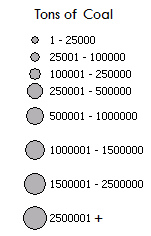 Retirement 2013-2018
15.4 MT
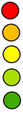 High Probability of Retirement
3.3 MT
Moderate Probability of Retirement
5.2 MT
Retirement Unlikely
3.5 MT
Retirement Highly Unlikely
40+ MT
Kentucky Energy Database, EEC-DEDI, 2014					             energy.ky.gov
United States Coal-Fired Power Plants, 2012
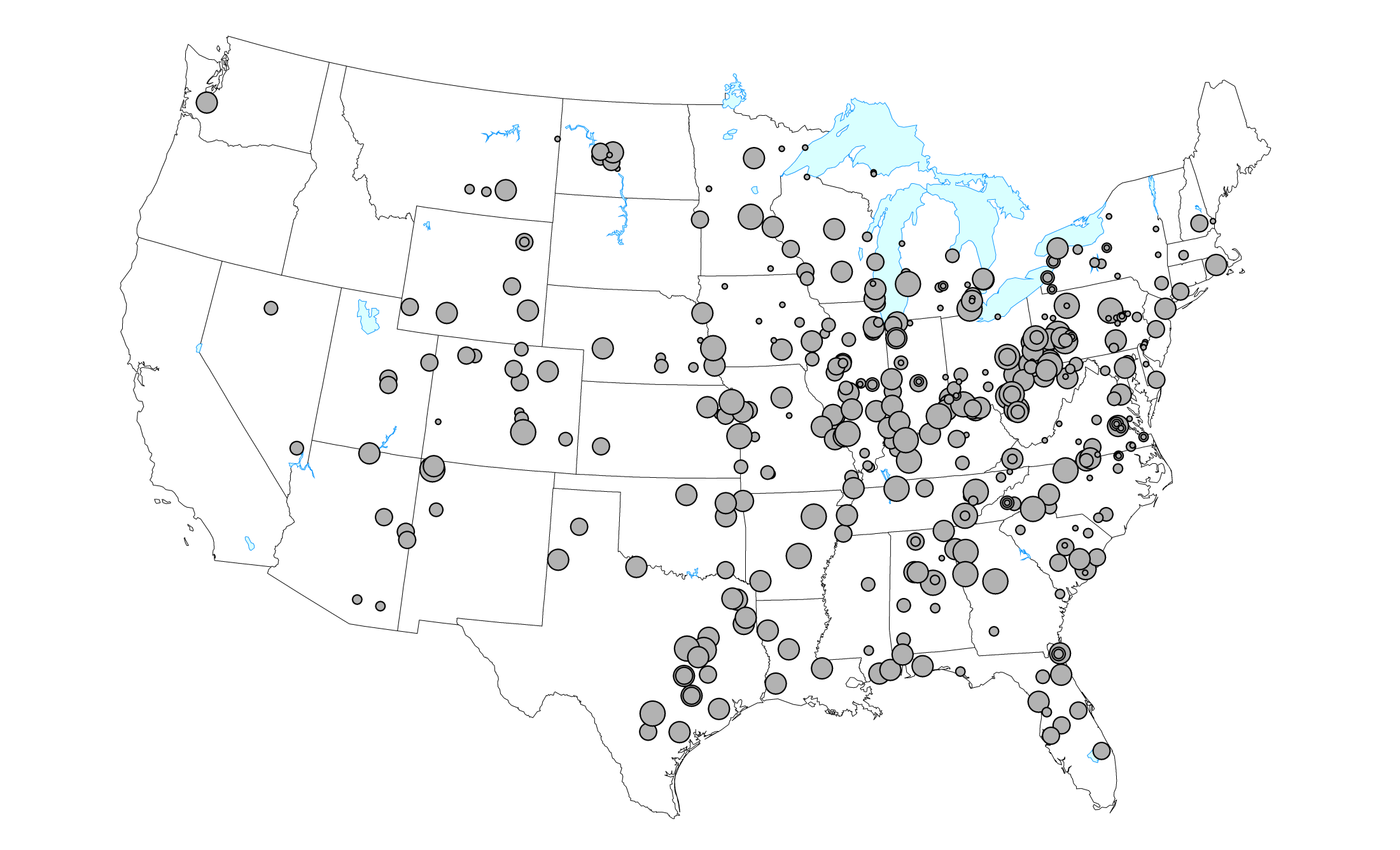 Nameplate Capacity
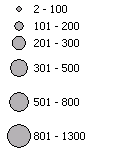 Kentucky Energy Database, EEC-DEDI, 2014					             energy.ky.gov
United States Coal-Fired Power Plants, 2012
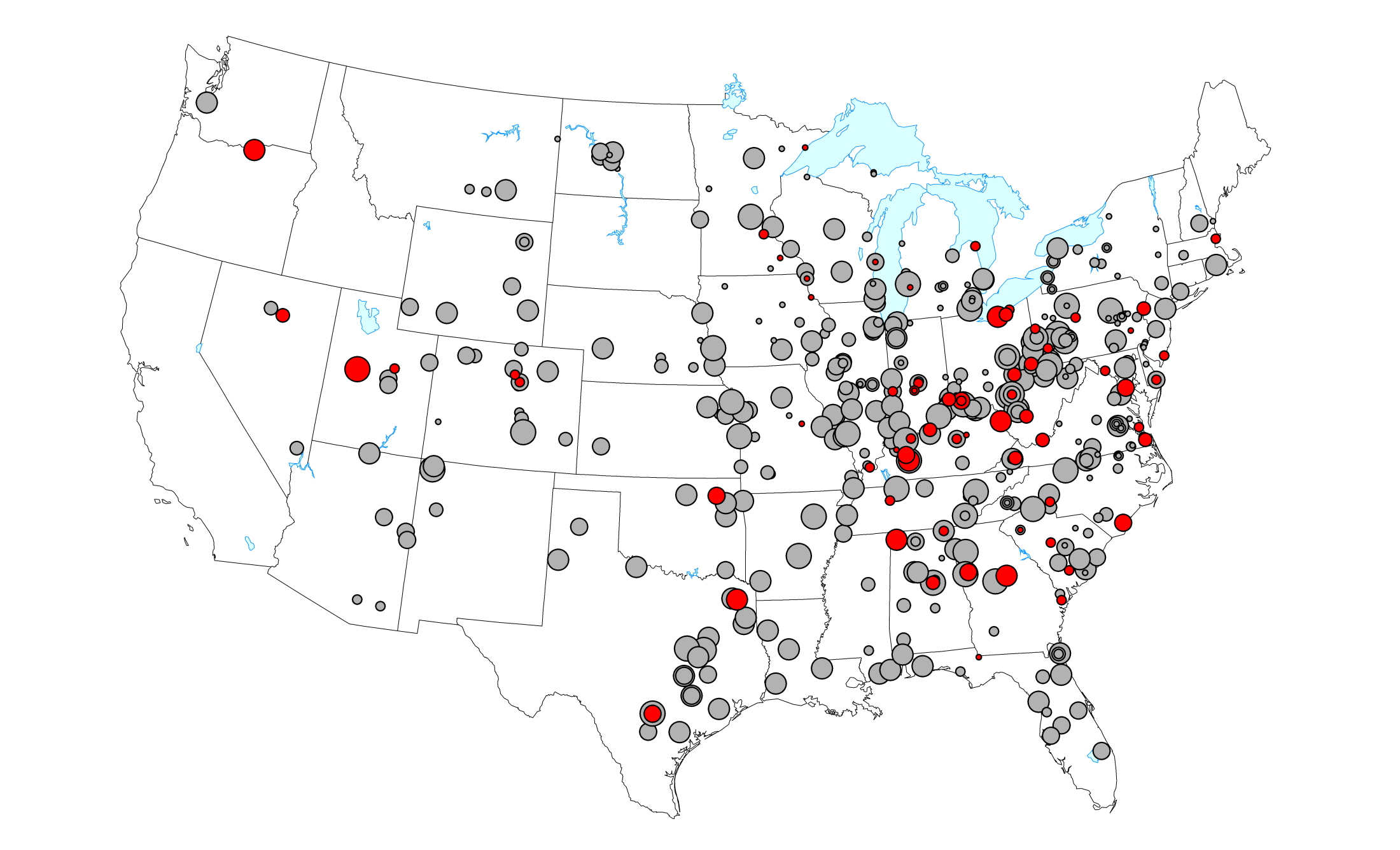 Nameplate Capacity
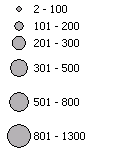 Retirement 2013-2018
33 GW
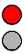 Unknown Future Retirement
312 GW
Kentucky Energy Database, EEC-DEDI, 2014					             energy.ky.gov
United States Coal-Fired Power Plants, 2012
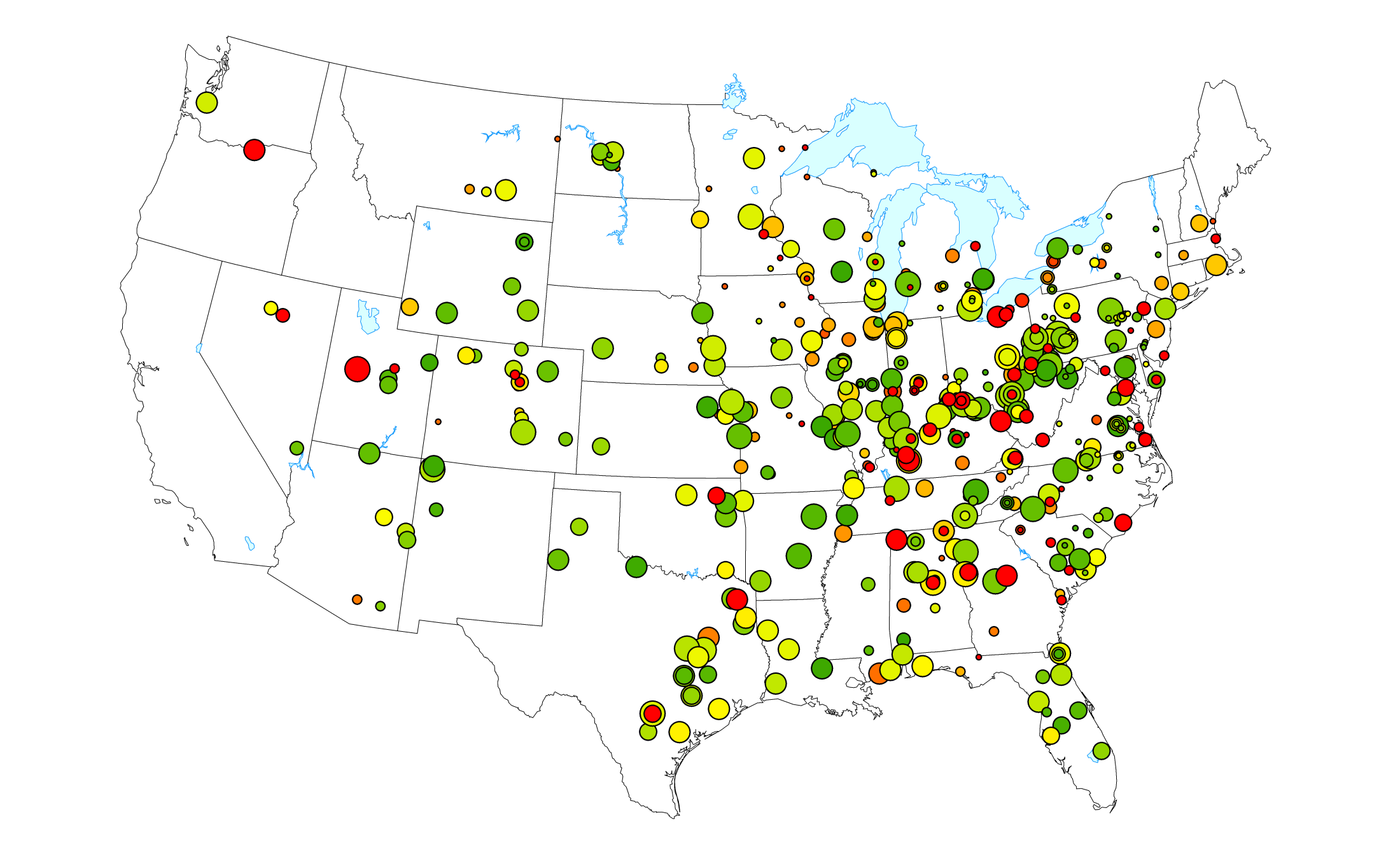 Retirement 2013-2018
33 GW
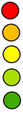 Nameplate Capacity
High Probability of Retirement
18 GW
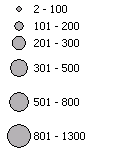 Moderate Probability of Retirement
30 GW
Retirement Unlikely
25 GW
Retirement Highly Unlikely
237 GW
Kentucky Energy Database, EEC-DEDI, 2014					             energy.ky.gov
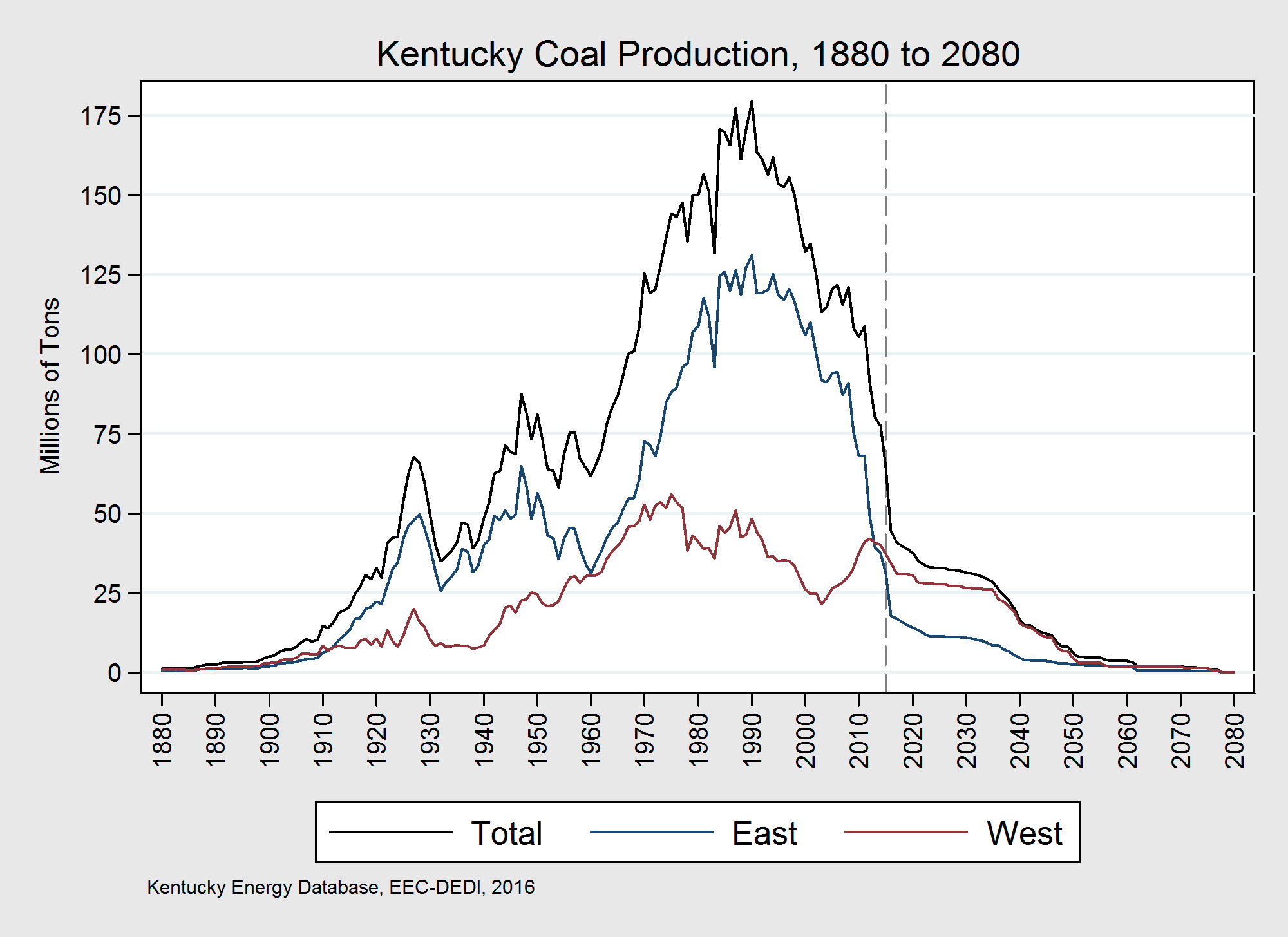 United States Coal Deliveries, 2000
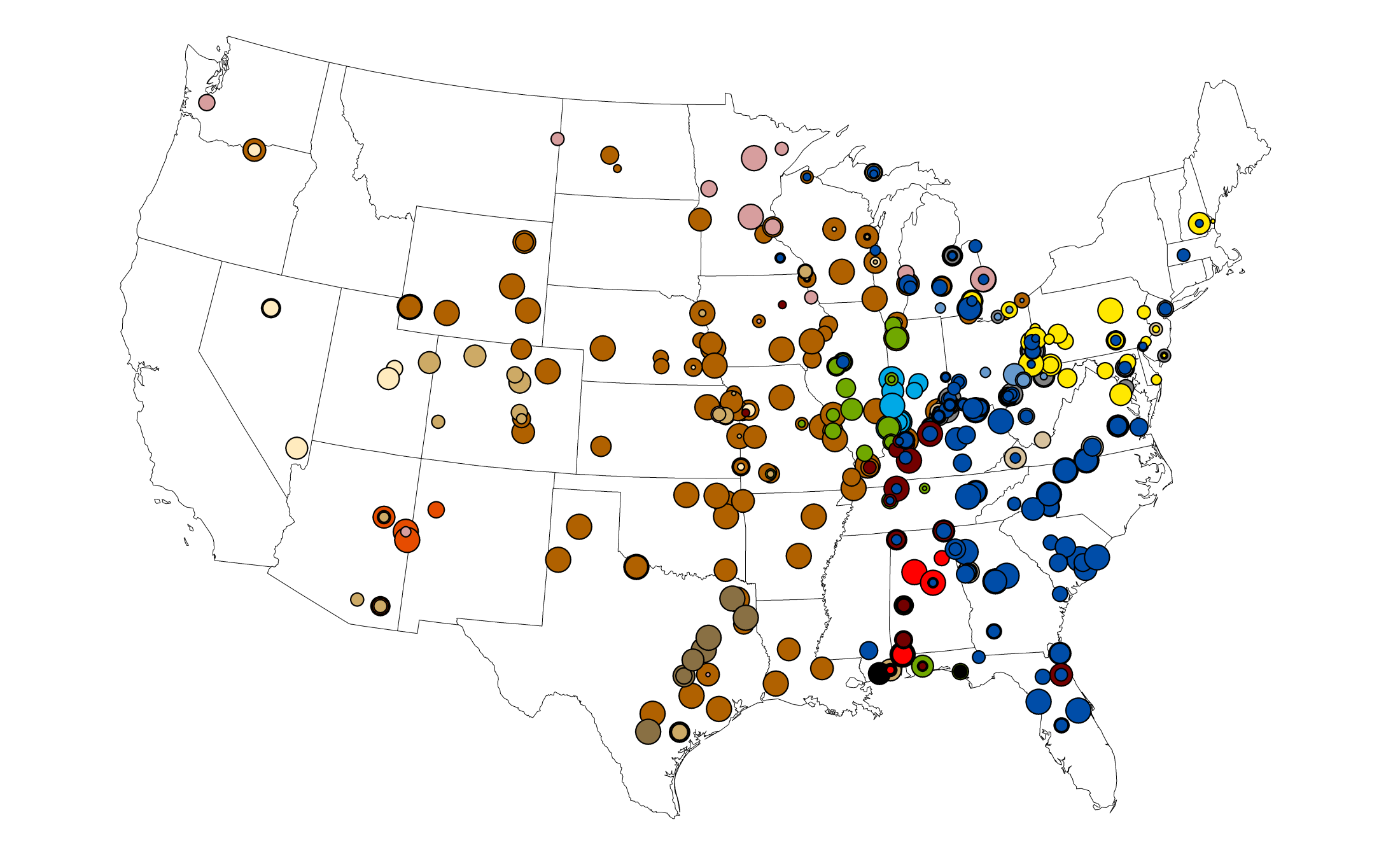 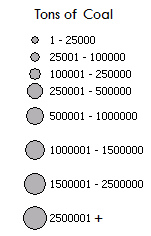 Kentucky Energy Database, EEC-DEDI, 2015					             energy.ky.gov
United States Coal Deliveries, 2020
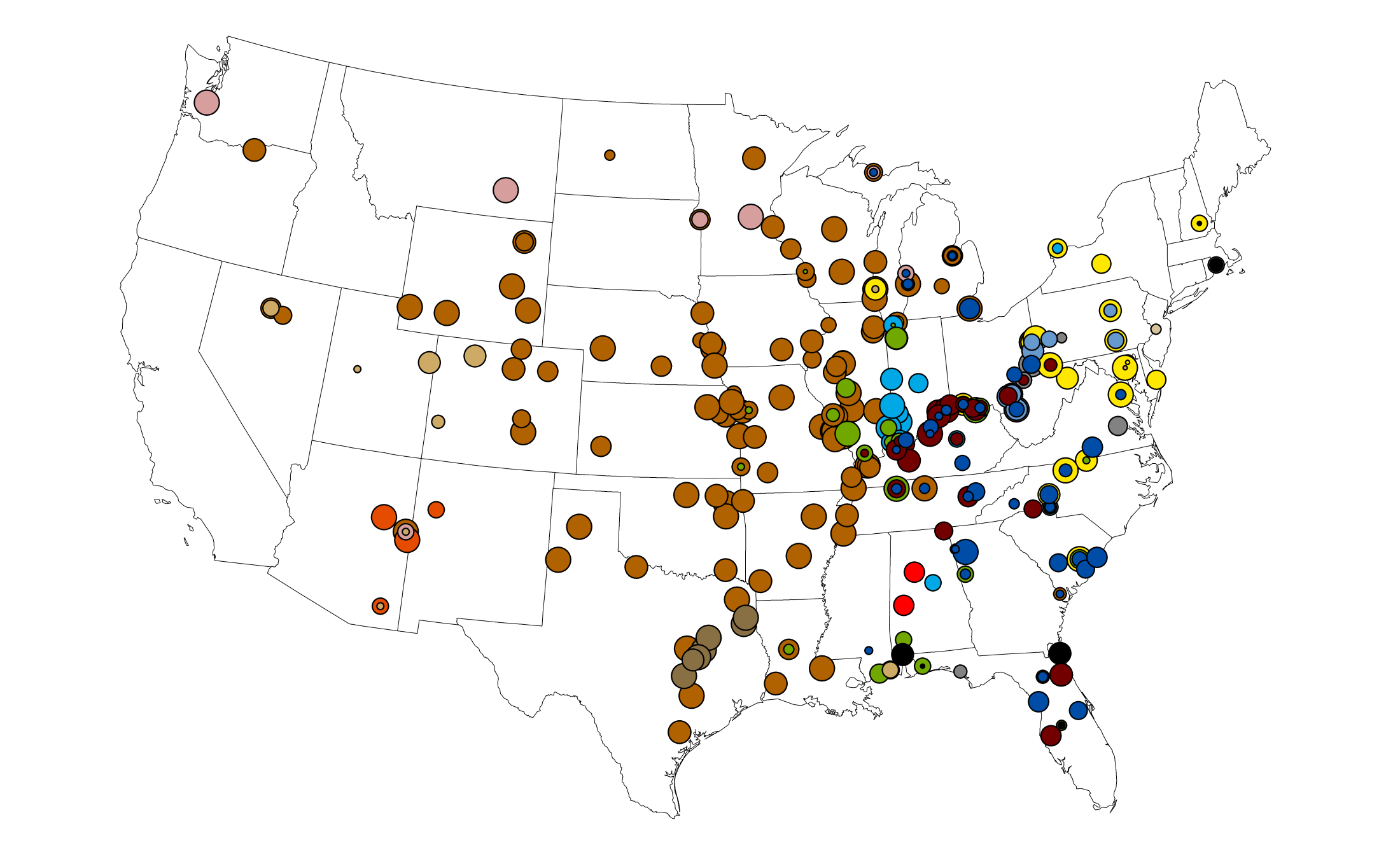 2015 Forecast
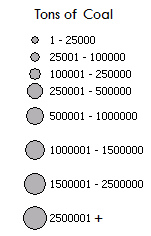 Kentucky Energy Database, EEC-DEDI, 2015					             energy.ky.gov
United States Coal Deliveries, 2025
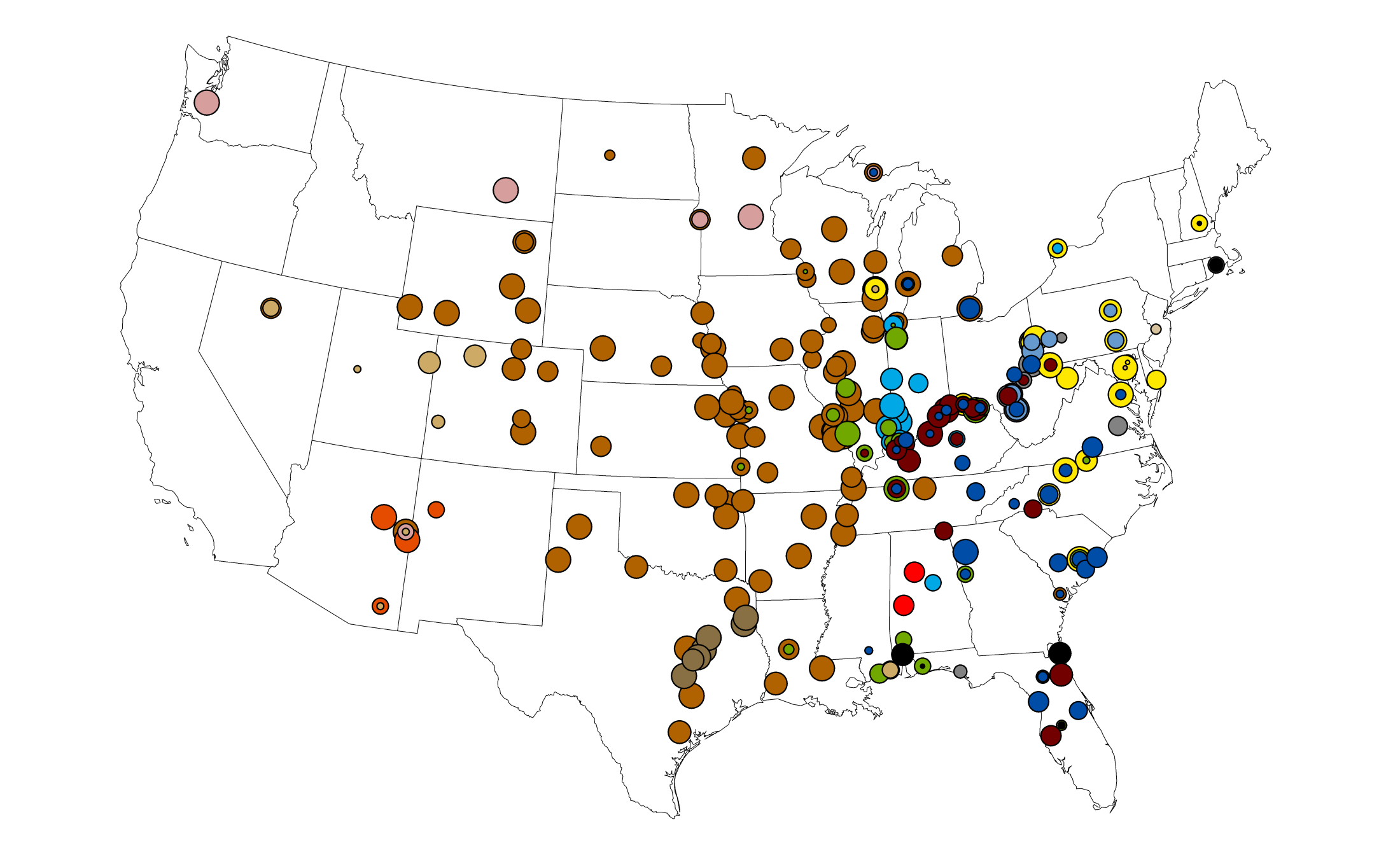 2015 Forecast
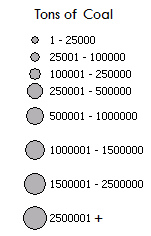 Kentucky Energy Database, EEC-DEDI, 2015					             energy.ky.gov
United States Coal Deliveries, 2030
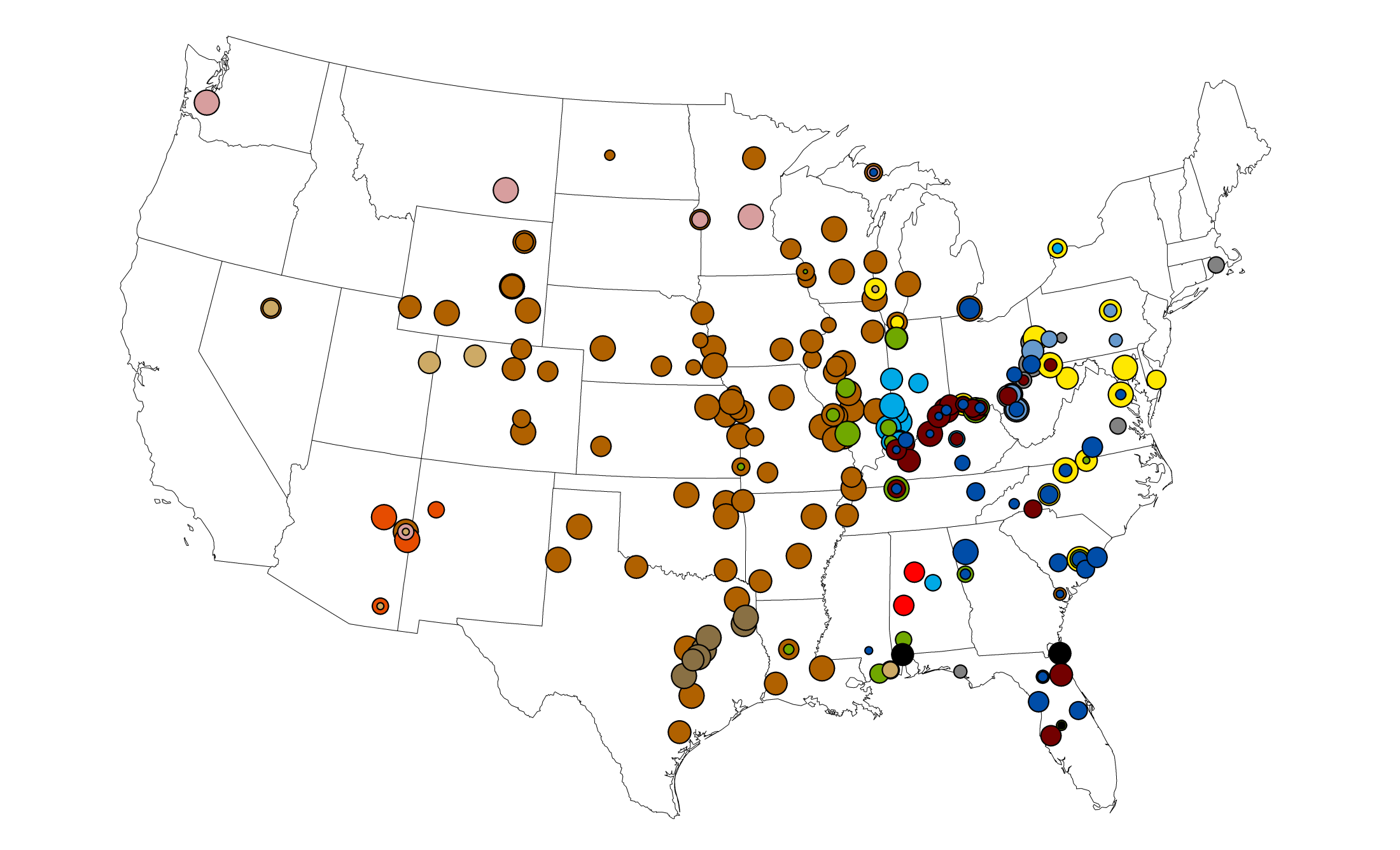 2015 Forecast
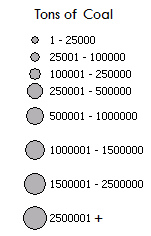 Kentucky Energy Database, EEC-DEDI, 2015					             energy.ky.gov
United States Coal Deliveries, 2035
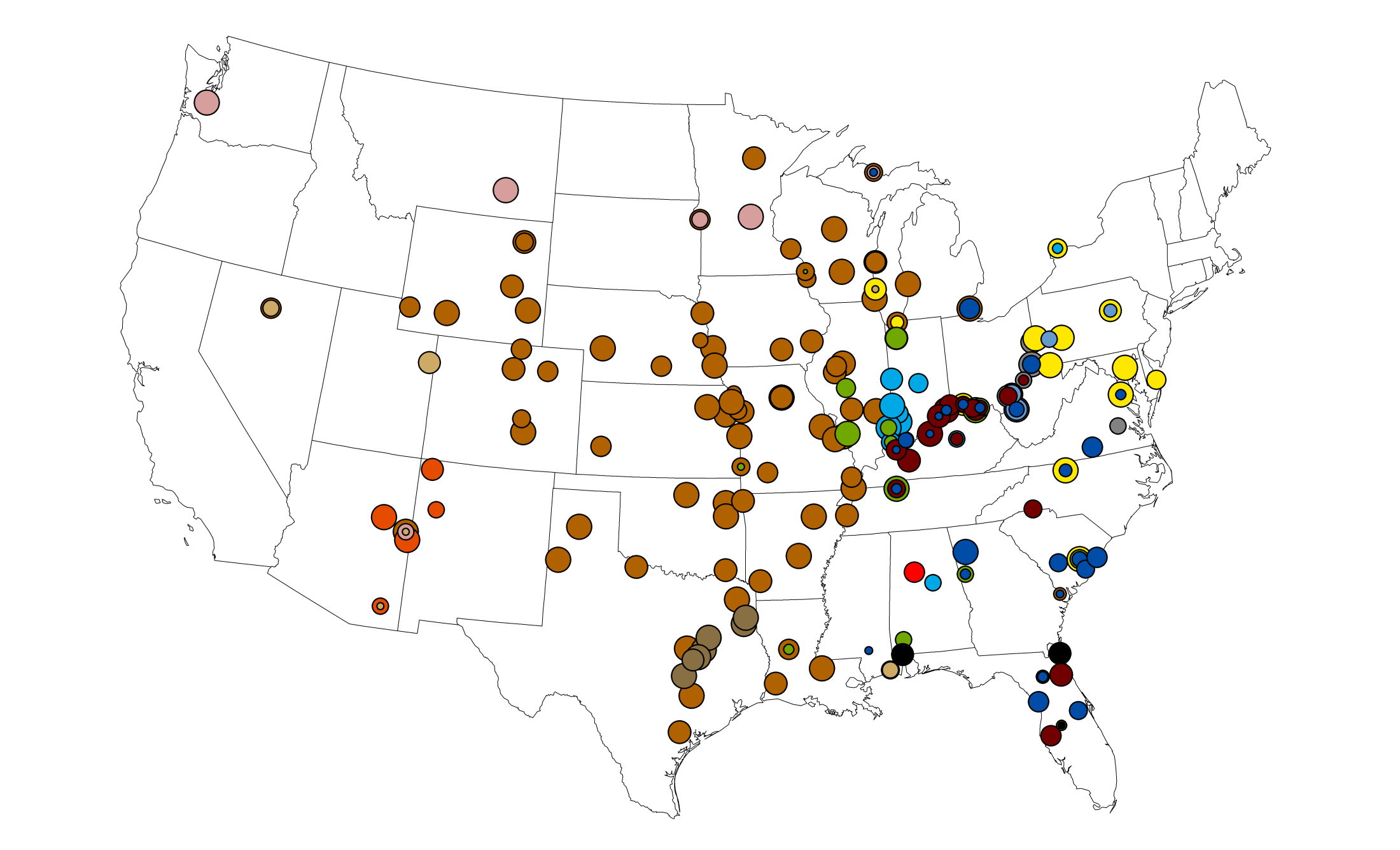 2015 Forecast
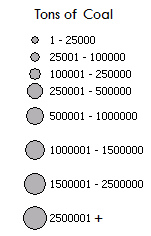 Kentucky Energy Database, EEC-DEDI, 2015					             energy.ky.gov
United States Coal Deliveries, 2040
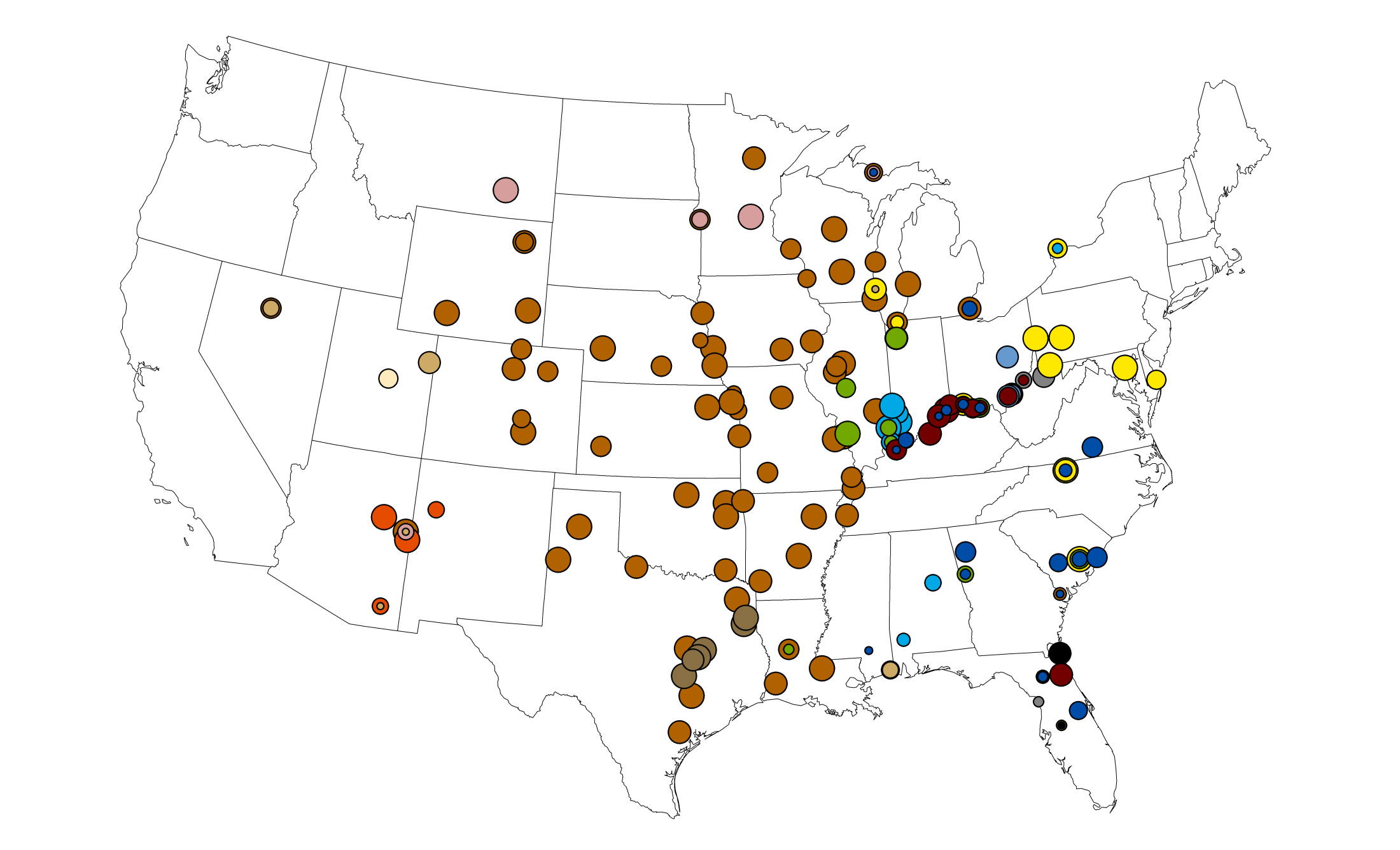 2015 Forecast
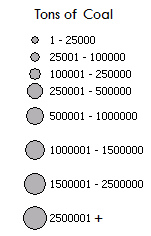 Kentucky Energy Database, EEC-DEDI, 2015					             energy.ky.gov
United States Coal Deliveries, 2050
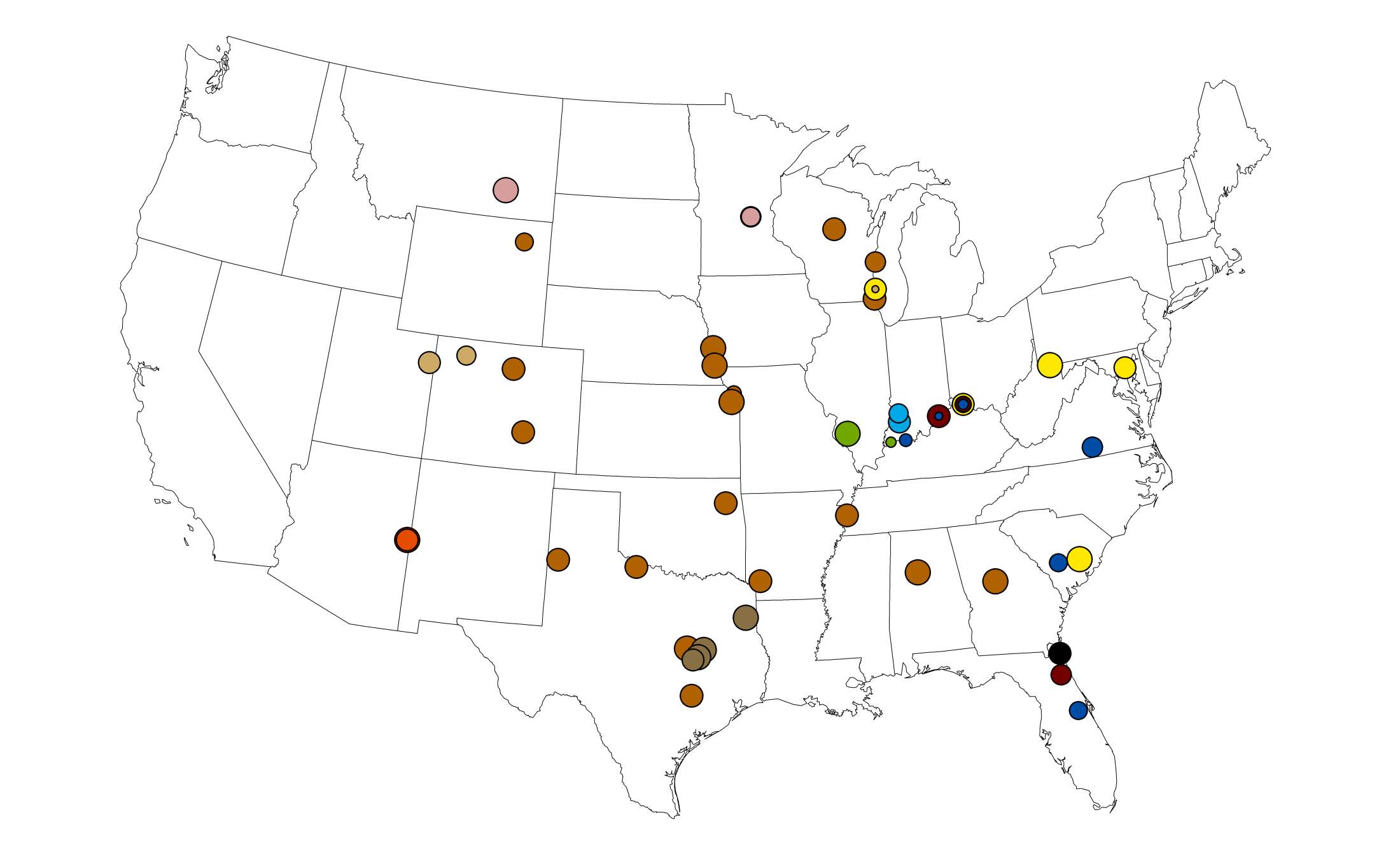 2015 Forecast
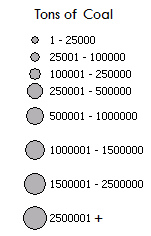 Kentucky Energy Database, EEC-DEDI, 2015					             energy.ky.gov
United States Coal Deliveries, 2060
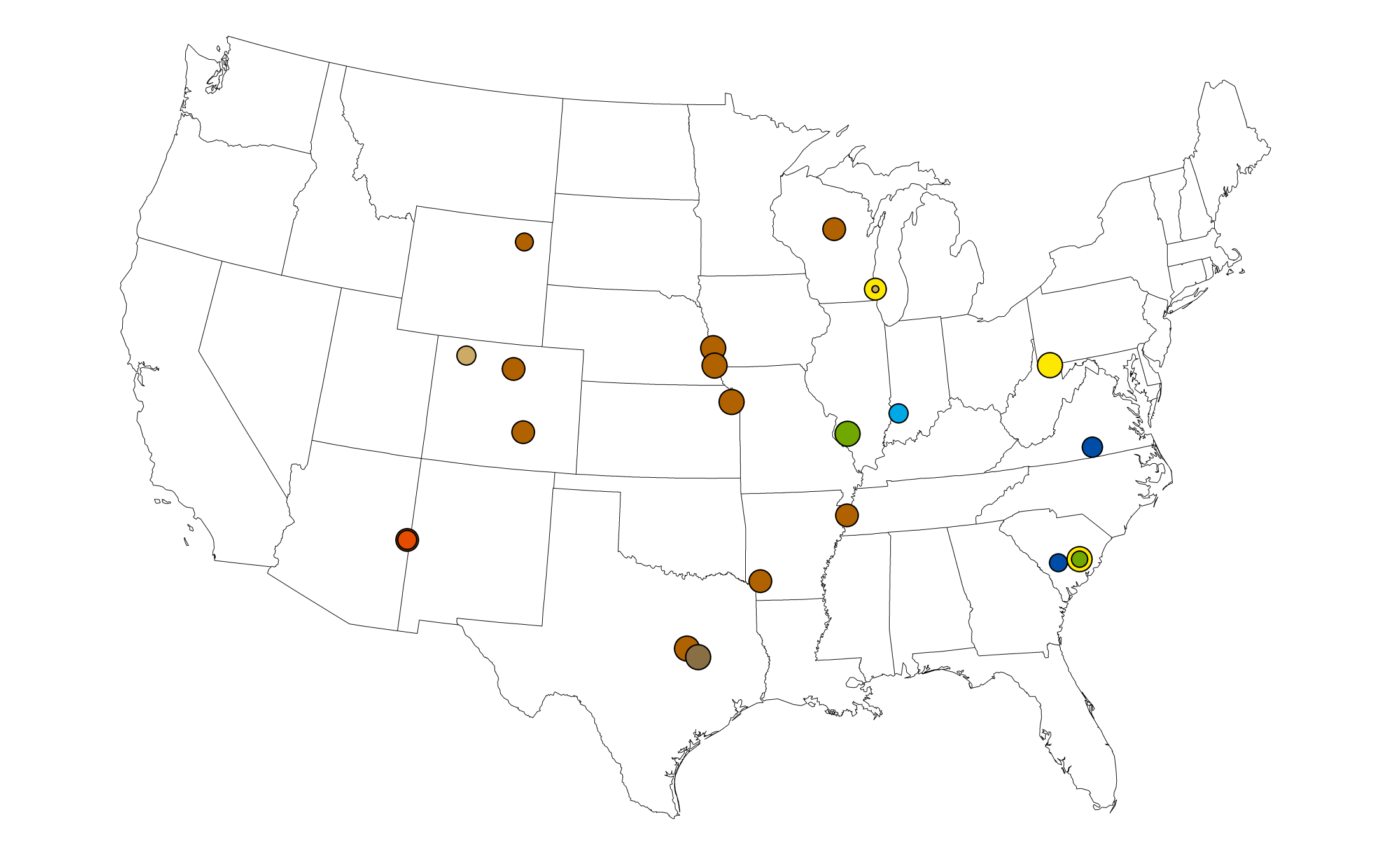 2015 Forecast
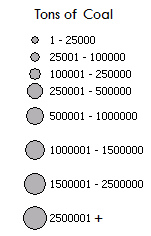 Kentucky Energy Database, EEC-DEDI, 2015					             energy.ky.gov
United States Coal Deliveries, 2070
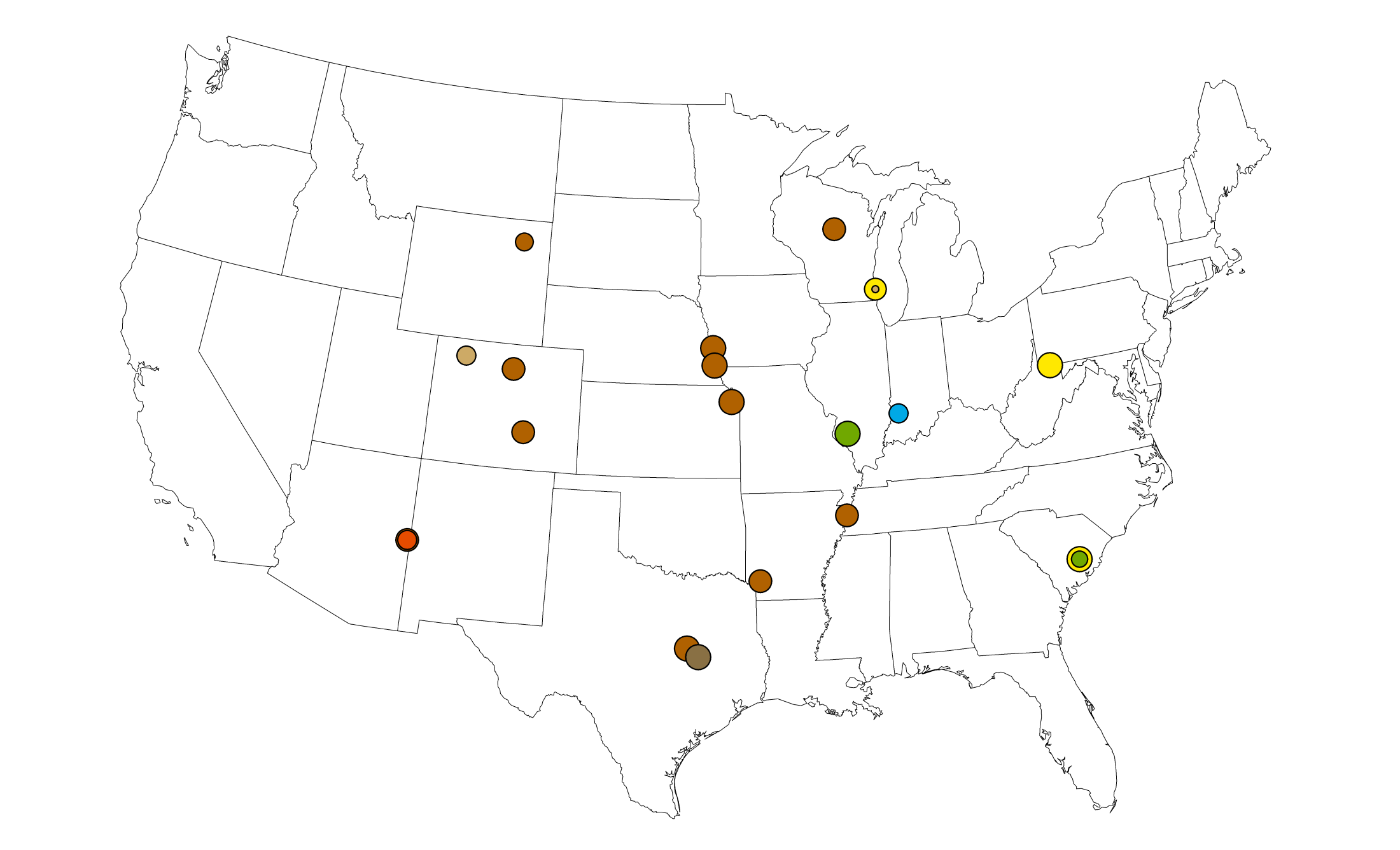 2015 Forecast
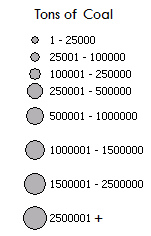 Kentucky Energy Database, EEC-DEDI, 2015					             energy.ky.gov
United States Coal Deliveries, 2080
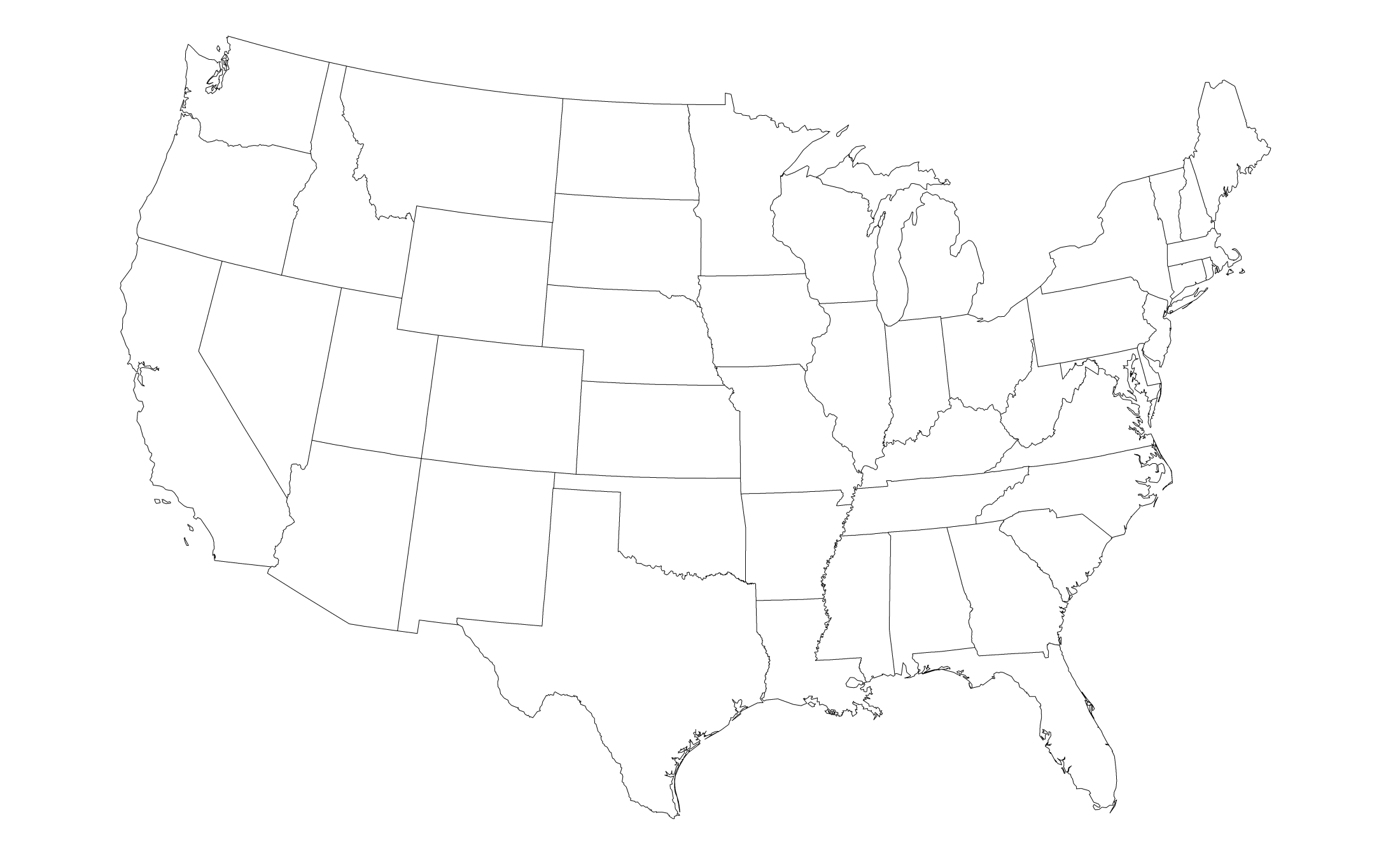 2015 Forecast
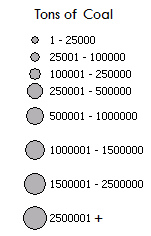 Kentucky Energy Database, EEC-DEDI, 2015					             energy.ky.gov
Contact Information



Aron Patrick
Assistant Director
Aron.Patrick@ky.gov 

Adam Blandford
Energy Analyst

Kentucky Energy and Environment Cabinet
Department for Energy Development & Independence
502-564-7192

Twitter: @KentuckyEEC
Facebook: facebook.com/KentuckyEEC 
Website: energy.ky.gov
30